Figure 4. FMRP immunohistochemistry in mouse brain. FMRP staining of brain regions of mice with wt (∼10), low (82, 89 ...
Hum Mol Genet, Volume 23, Issue 12, 15 June 2014, Pages 3228–3238, https://doi.org/10.1093/hmg/ddu032
The content of this slide may be subject to copyright: please see the slide notes for details.
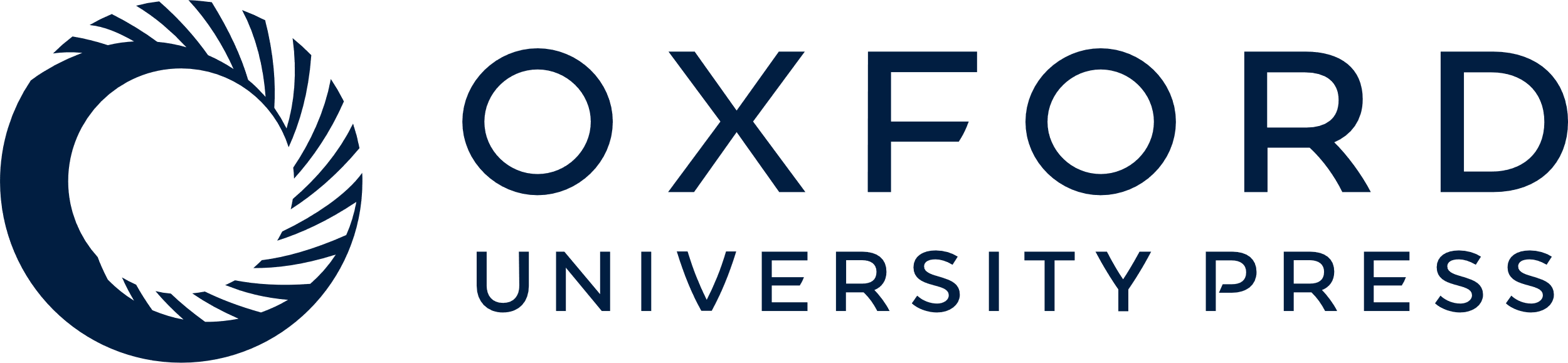 [Speaker Notes: Figure 4. FMRP immunohistochemistry in mouse brain. FMRP staining of brain regions of mice with wt (∼10), low (82, 89 and 96) and high (175, 181 and 222) CGG-repeat lengths.


Unless provided in the caption above, the following copyright applies to the content of this slide: © The Author 2014. Published by Oxford University Press. All rights reserved. For Permissions, please email: journals.permissions@oup.com]